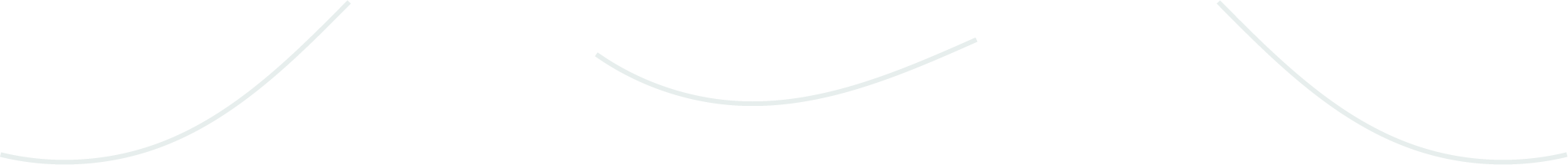 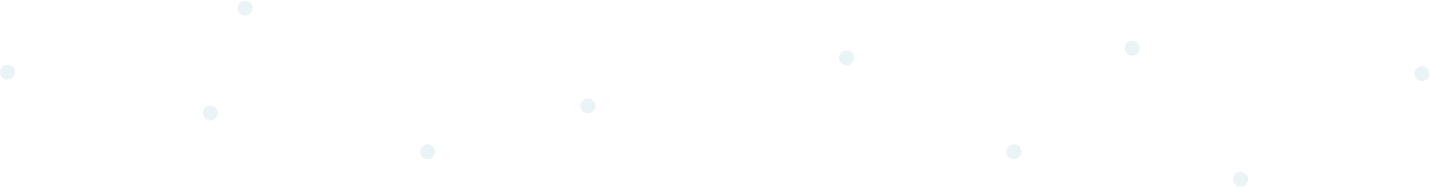 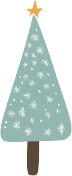 Christmas Gift List
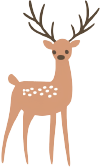 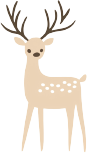 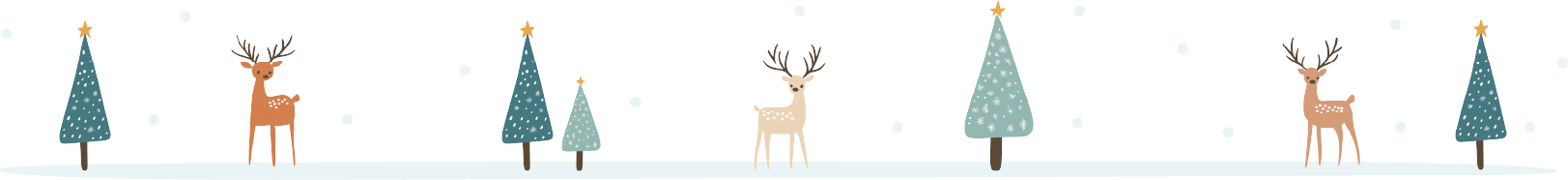